HPC Guidance module 3.What is a Protection PiN and how do we produce it
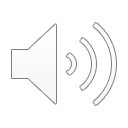 This module covers:
Critical and most common Q&A on Protection PiN estimates
Step by Step guidance
Protection PiN tips and examples

Overall objective of this module: 
Sectoral People in Need estimates shouldn’t represent more than 15% of the overall dedicated time to the HNO for coordinators and IMOs
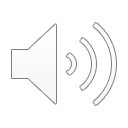 Q&A 
Protection 
People in Need
What is Protection PiN?
Protection People in Need (PiN) is the population estimates of people in need of humanitarian protection services. 
The protection PiN is used by the cluster / sector as humanitarian planning figures and is linked to the HRP population targets. 
Protection PiN must be disaggregated by gender, age and disability.

NB: For information on inter-sectoral PiN, we invite you to follow the JIAF guidance and training materials.
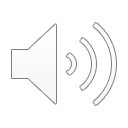 Q&A 
Protection 
People in Need
What is the overarching Protection PiN?
The overarching Protection PiN is an overall PiN for the whole Protection Cluster - including AoRs, based on the overarching Protection Severity Scale scoring. 
This overarching Protection PiN is used in the Protection Chapter of the HNO.
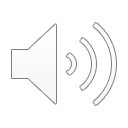 Q&A 
Protection 
People in Need
What is the AoR specific PiN?
AoR People in Need for a specific AoR is a figure calculated based on the AoR specific Severity Scale. 
AoRs can make use of gender and age disaggregation for its PiN figures.

Each of the active AoRs in the country of operations should have a specific PiN estimate for humanitarian planning purposes.
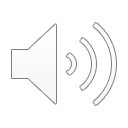 What is the sectoral gender, age and disability disaggregation standard?
Q&A 
Protection 
People in Need
GPC follows the Sphere Standards cohorts on gender, age and disability disaggregation:









	
2018 Sphere Standards Edition (Pages 11-13) https://spherestandards.org/handbook-2018/
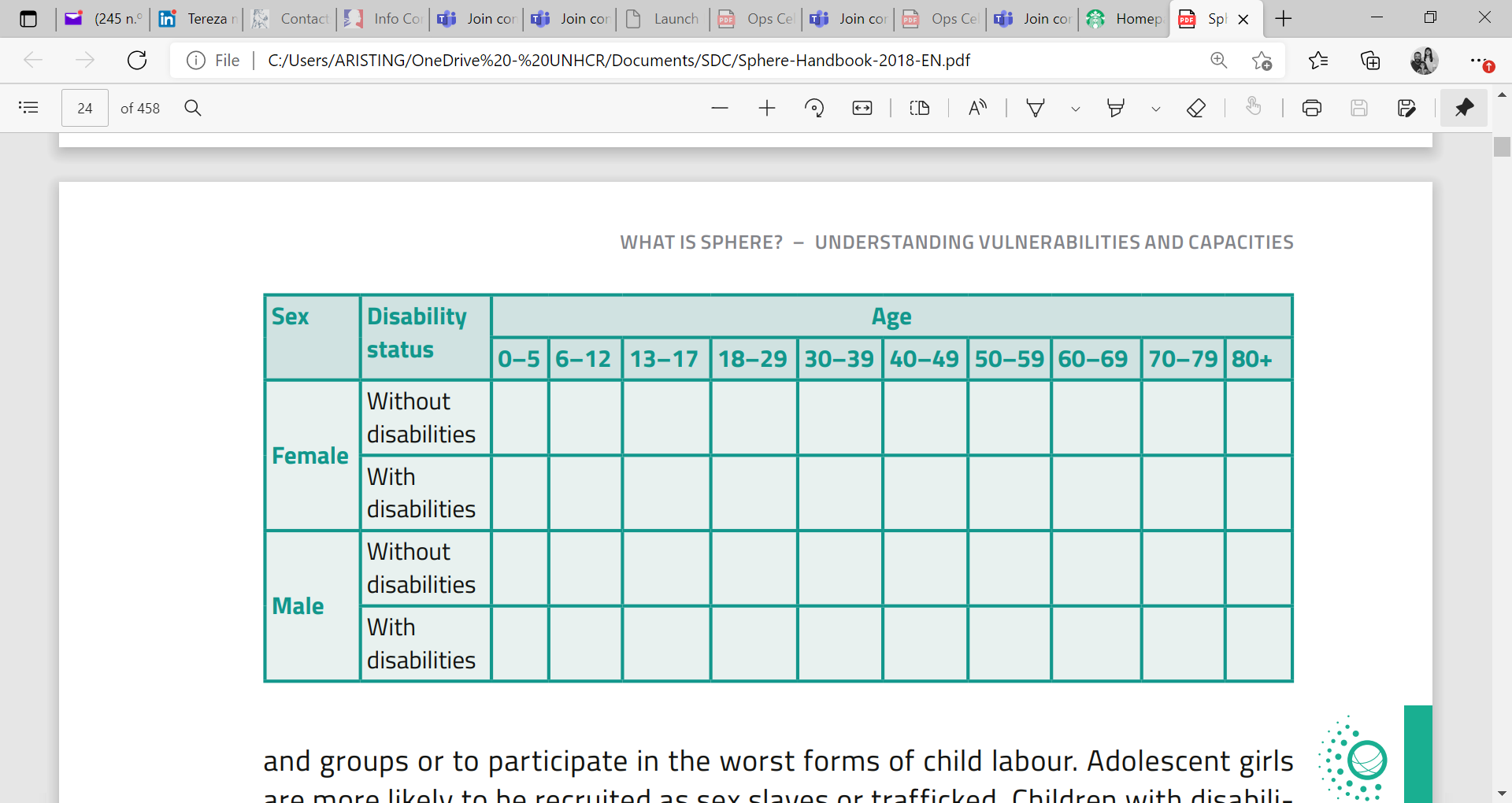 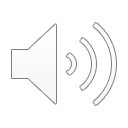 Q&A 
Protection 
People in Need
Always remember
The overarching Protection PiN should be the one reflected in the Protection chapter and summary of humanitarian needs and key findings of the HNO.
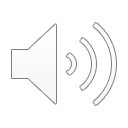 PiN
Step by Step
Team roles in the PiN estimates

The role of the Cluster/AoR Coordinator is to decide the percentages (%) to apply to each affected population group. 
The role of the Information Management Officer is to calculate the estimates ensuring that these are aligned with the severity scoring and agreed percentages.
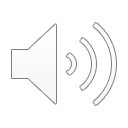 PiN estimates
Step by Step
Step 1 : Use of the overarching Severity Scale for the overarching PiN estimates

The overarching PiN estimates are directly linked with the severity scoring and should be considered as the baseline for PiN estimates. 
The severity scoring of each of the unit of analysis will determine the percentage (%) applied to each of the affected population groups present in the unit of analysis.
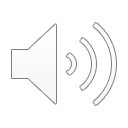 PiN estimates
Step by Step
Step 2: Use of the affected population groups for the overarching PiN 

Assign a percentage (%) to each of the identified affected population groups.  For example:
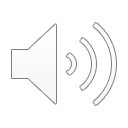 PiN estimates
Step by Step
Step 2: Use of the affected population groups for the overarching PiN 

Once the percentage (%) has been assigned, the next steps is to apply it to the total number of group estimates for each unit of analysis (or geographical location). 
The resultant figure will be the PiN estimate for that affected population group.

Remember that:
The process of assigning the percentage (%) is made at country level jointly by the PC and AoRs.
The 2016 Humanitarian Population Figures guidance should be used for the identification of the affected population groups.
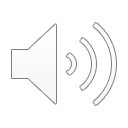 PiN estimates
Example
Libya (2019 HNO)
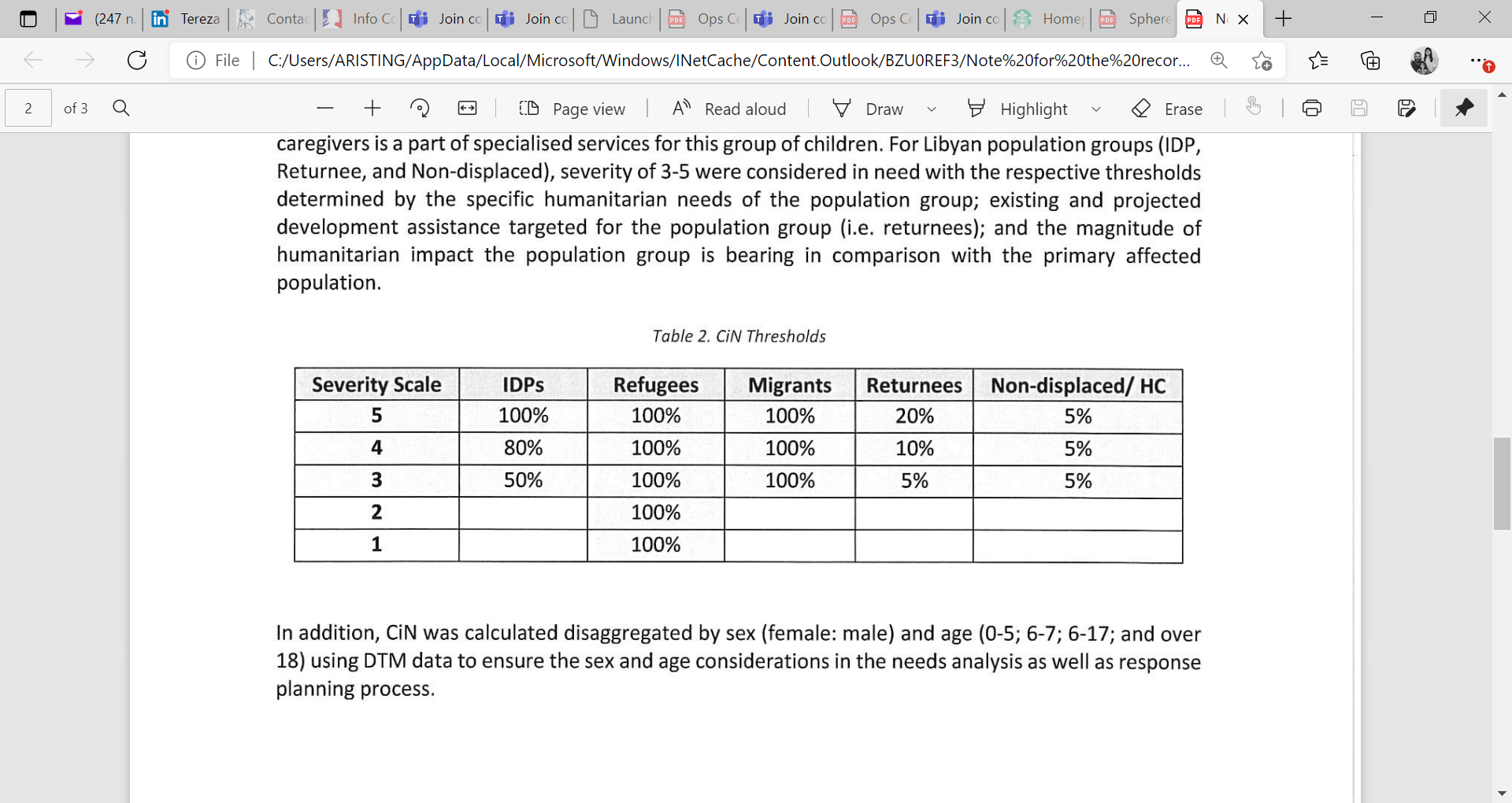 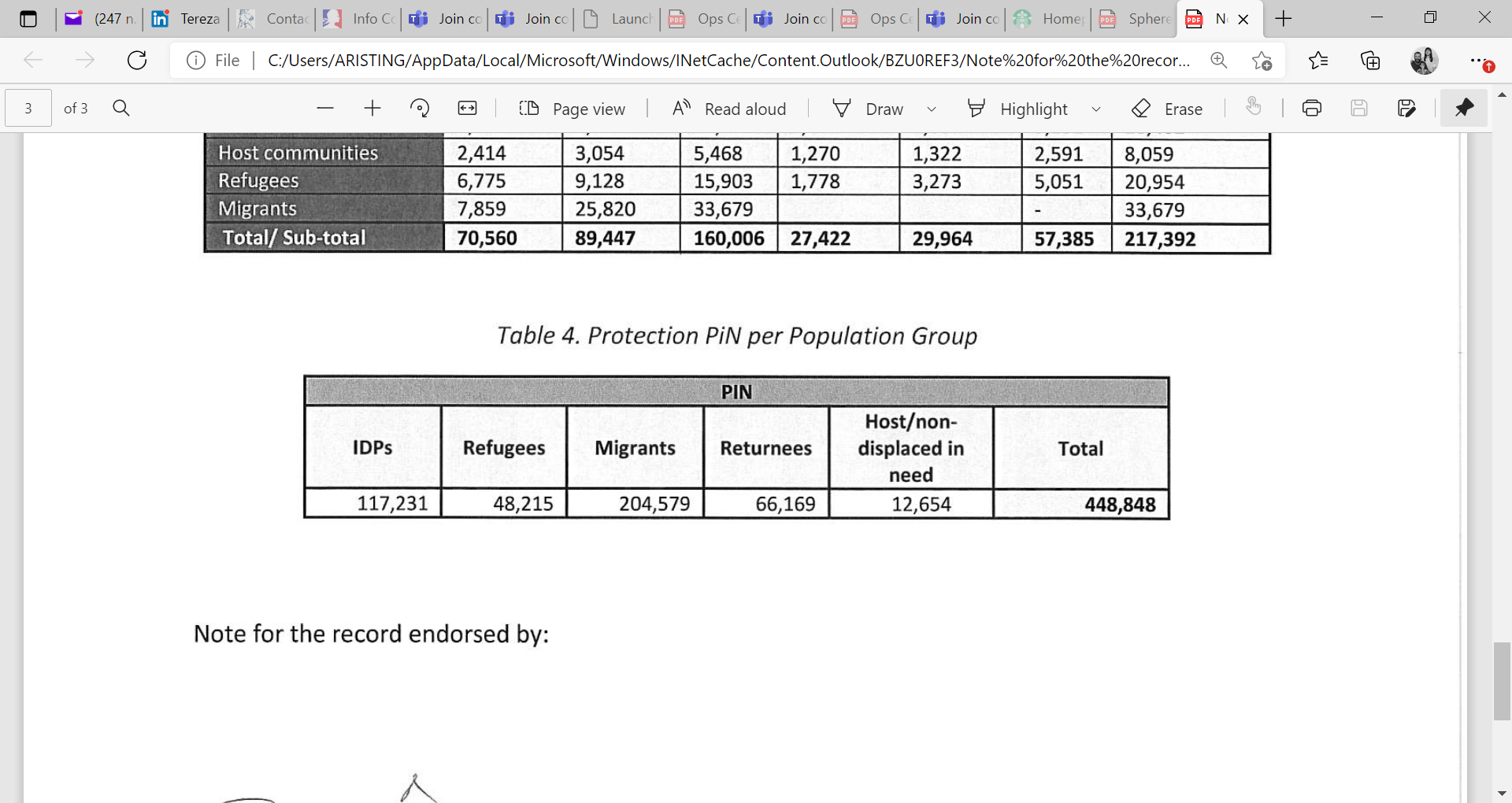 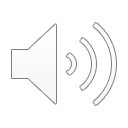 PiN estimates
Step by Step
Step 3 : Use the AoR Severity Scale for the specific AoRs PiN estimates

The AoR specific Severity Scales follows the same rationale as for the overarching Protection PiN. 
Once the overarching PiN is produced, the AoRs will make use of their specific severity scoring for each of the unit of analysis to determine the percentage (%) to apply for each of the affected population groups present in the unit of analysis.
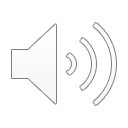 PiN estimates
Step by Step
Always remember

Country teams should produce first the overarching PiN followed by the AoR specific PiNs.

AoR specific PiNs cannot be higher than the overarching PiN. If such a situation arises, it is recommended to discuss and arrive at consensus during a joint analysis workshop setting.
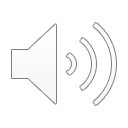 PiN estimates
Example
 HLP AoR- Somalia (2019 HNO)
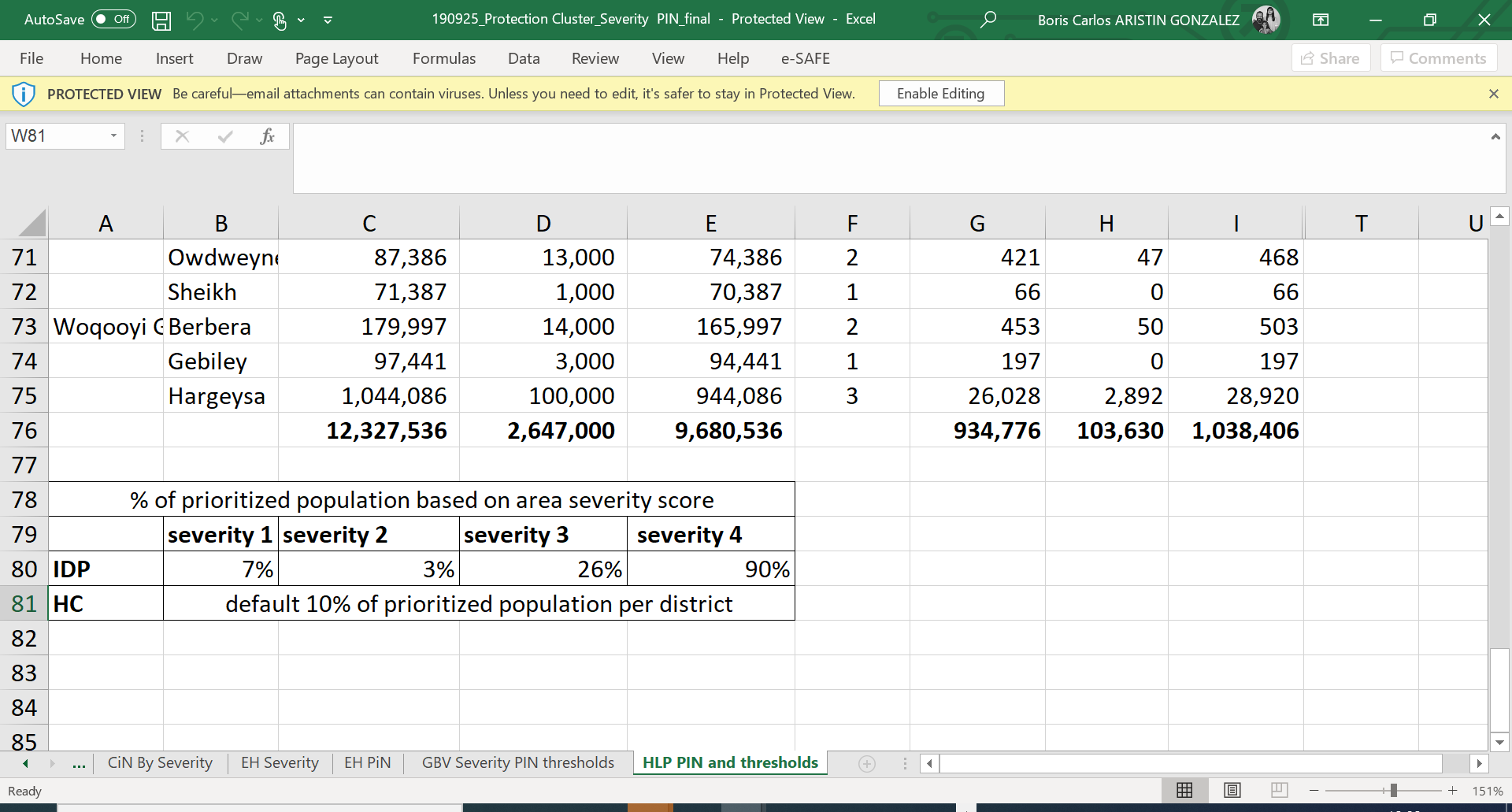 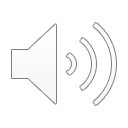 PiN estimates
Example
 GBV AoR- Somalia (2019 HNO)
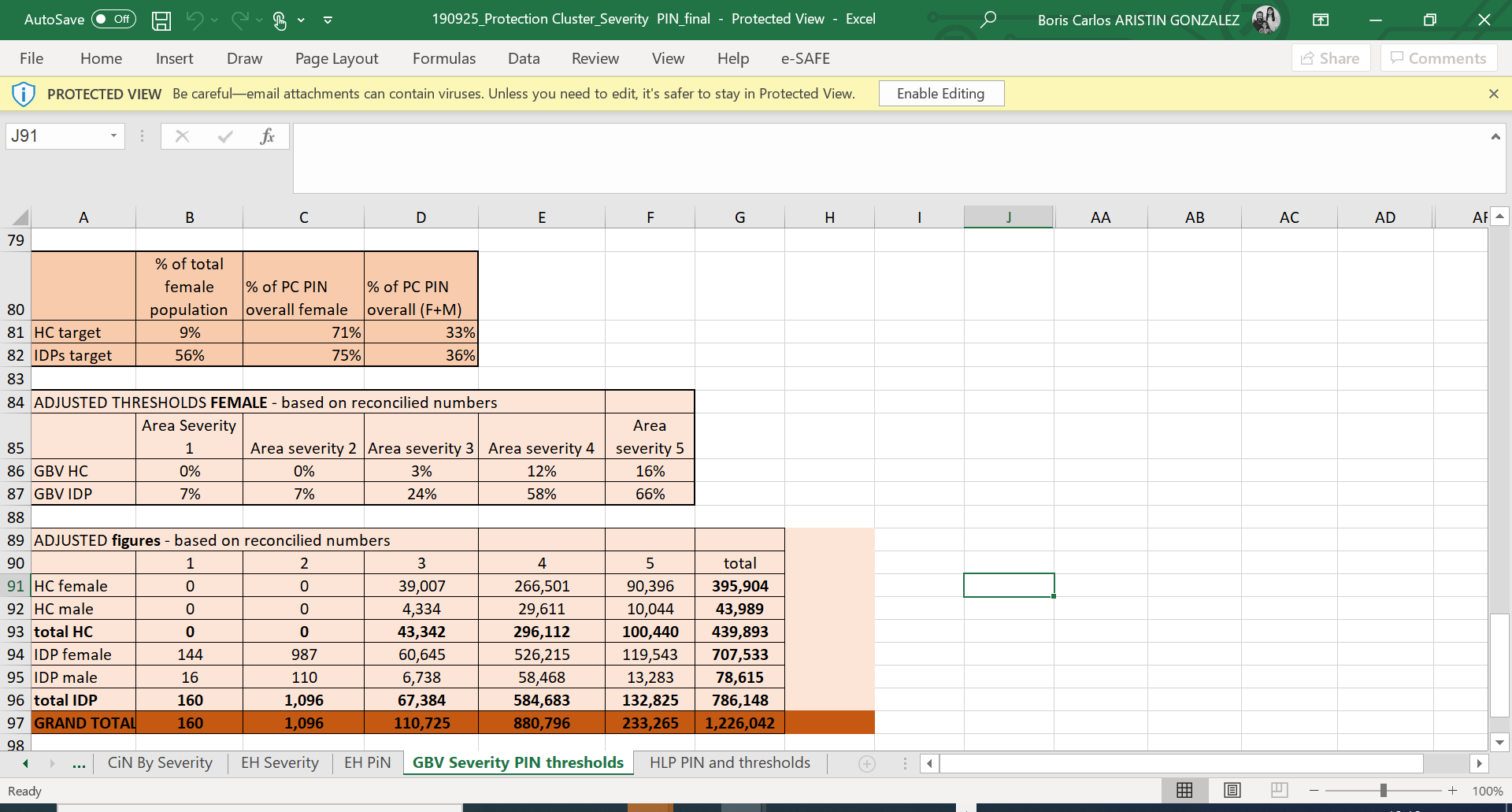 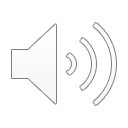 This is the end of HPC Guidance module 3:What is a Protection PiN and how do we produce itWe invite you now to go through the following modules. Thanks for listening.
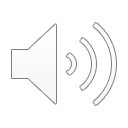